DUM - Digitální Učební Materiál
Název školy:		Střední odborná škola obchodní s.r.o.
			Broumovská     839
			460 01     Liberec 6
			IČO: 25018507          REDIZO: 600010520
Vzdělávací oblast:	Informační a komunikační technologie
 
Název a číslo DUMu:	Länder und ihre Sprachen; 					VY_32_INOVACE_E3_16  20

 
Anotace:		Názvy nejdůležitějších jazyků na světě, práce s 			textem, příklady německých a rakouských 			výrazů			  
Třída a datum ověření:	2.A;30.11.,2012
 
Autor:			Mgr. Martina Havlasová
 
Registrační číslo	:	CZ.1.07/1.5.00/34.0701
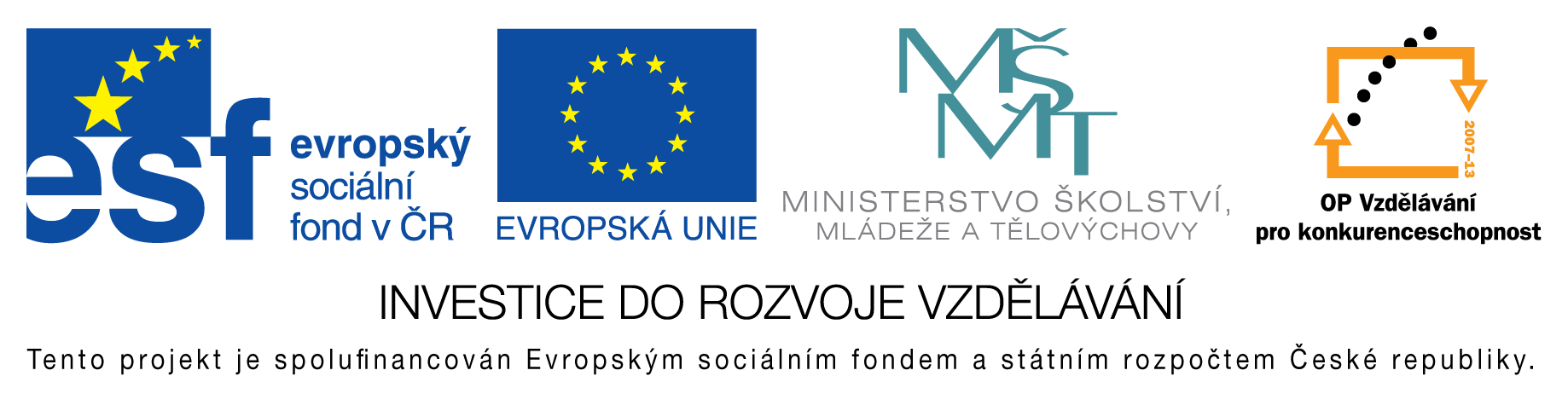 Sprachen
Welche Sprachen sprichst du?
Welche Sprachen gefallen dir (nicht)?
- Welche Sprachen möchtest du noch lernen?
Die wichtigsten Sprachen auf der Welt
1. Englisch
2. Französisch
3. Deutsch
4. Spanisch
5. Portugiesisch
6. Italienisch
7. Russisch
8. Polnisch
9. Türkisch
10. Griechisch
11. Japanisch
Länder und ihre Sprachen- Ergänze die Tabelle:
Ergänze die Sätze:
1.Ich komme aus…			und spreche...

2.Ich komme aus...			und spreche...

3.Ich komme aus...			und spreche...

4.Ich komme aus …			und spreche...

5.Ich komme aus …			und spreche...
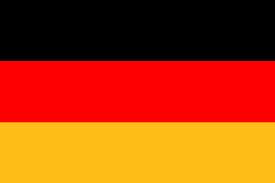 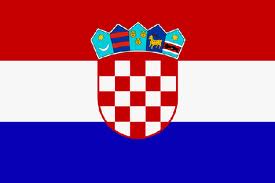 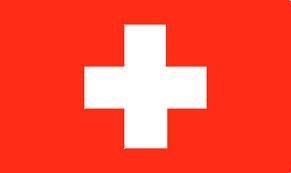 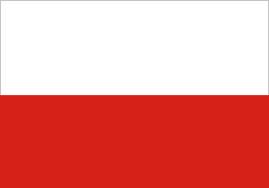 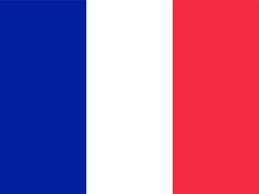 Ergänze die Sätze:
6.Ich komme aus…			und spreche...

7.Ich komme aus...			und spreche...

8.Ich komme aus...			und spreche...

9.Ich komme aus …			und spreche...

10.Ich komme aus …			und spreche...
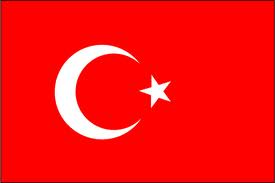 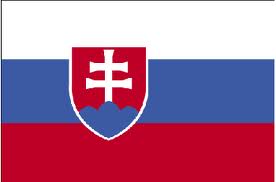 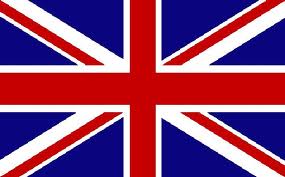 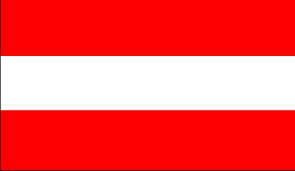 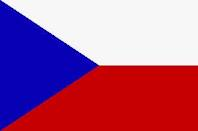 Kontrolle:
1.Ich komme aus Deutschland und spreche Deutsch.
2.Ich komme aus Kroatien und spreche Kroatisch.
3.Ich komme aus der Schweiz  und spreche Deutsch(Italienisch, Französisch, Rätoromanisch).
4.Ich komme aus	Polen	und spreche Polnisch.
5.Ich komme aus  Frankreich und spreche Französisch.
6.Ich komme aus der Türkei und spreche Türkisch.
7.Ich komme aus der Slowakei und spreche Slowakisch.
8.Ich komme aus Groβritannien und spreche Englisch.
9.Ich komme aus Österreich und spreche Deutsch.
10.Ich komme aus Tschechien und spreche Tschechisch.
Antworte wie im Beispiel:
Wie sprechen die Kroaten?		Sie sprechen Kroatisch.
1. Wie sprechen die Franzosen?	Sie sprechen … .
2. Wie sprechen die Spanier?		Sie sprechen … .
3. Wie sprechen die Russen?
4. Wie sprechen die Polen?
5. Wie sprechen die Italiener?
6. Wie sprechen die Engländer?
7. Wie sprechen die Slowaken?
8. Wie sprechen die Österreicher?
9. Wie sprechen die Schweizer?
10. Wie sprechen die Tschechen?
Bilde Sätze nach dem Beispiel:Die Menschen sprechen Tschechisch in Tschechien.In Tschechien sprechen die Menschen Tschechisch.Tschechisch sprechen die Menschen in Tschechien.
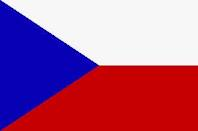 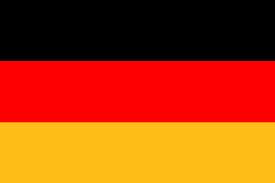 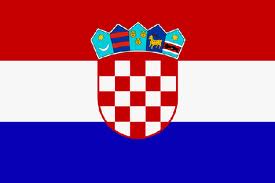 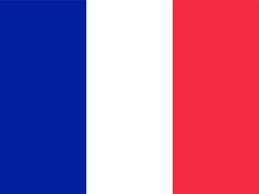 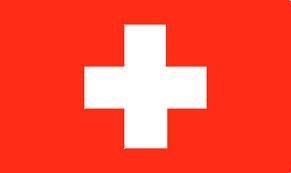 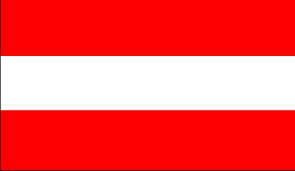 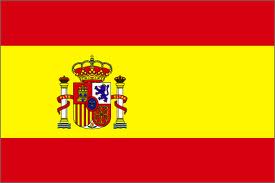 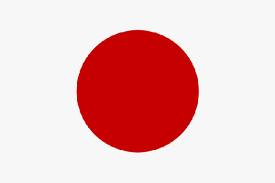 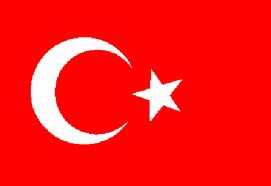 Lies diese kurze Texte und antworte die Fragen:
1. Deutsch ist die Muttersprache von 100 Millionen Europäern und sie ist die am meisten gesprochene Sprache der EU. Dann kommen Englisch und Französisch. Die erste Fremdsprache in der EU ist Englisch.
2. Deutsch liegt mit 59 Millionen Surfern auf Platz 6. Auf Platz 1 ist Englisch (366 Millionen Nutzer). Dann kommt Chinesisch mit 184 Millionen und Spanisch mit 102 Millionen Internetnutzern.
3. In der EU gibt es 23 offizielle Sprachen, zuletzt sind Gälisch, Bulgarisch, Rumänisch dazugekommen. Im Europäischen Parlament kann man in diesen Sprachen vortragen, Dolmetcher übersetzen simultan.
4. Im Mittelalter haben die Araber in Portugal und Spanien gelebt. In Europa gibt es viele Wörter aus dem Arabischen:z.B. Alkohol oder Zucker.
5. Für rund 850 Millionen Menschen ist Chinesisch die Muttersprache. Chinesisch spricht man in China, Taiwan und Singapur.
1. Welche Sprache in der EU sprechen die meisten Europäer als Muttersprache?
2. Welche Sprachen sprechen die meisten Menschen auf der Welt als Muttersprache?
3. Welche Sprachen verwenden die meisten Internetnutzer?
4. Wie viele offizielle Sprachen gibt es in de Europäischen Union?
5. Wo in Europa hat man früher Arabisch gesprochen?
Suche Informationen im Internet und mach ein Quiz mit fünf Fragen :
z.B.:
1. Wie viele Dialekte gibt es in Deutschland?
2. Wo ist Deutsch eine offizielle Sprache?
3. Was sind die offiziellen Sprachen in der Schweiz?
4. Welche Sprache spricht man in Sao Paulo?
5. Welche Sprache spricht man in Gent?
Beende die Sätze:
1. Ich komme aus Spanien und spreche Spanisch. 
2. Ich komme aus der Schweiz und spreche … .
3. Ich komme aus Tschechien und… .
4. Ich komme aus Italien und… . 
5. Ich komme aus Österreich und … . 
6. Ich komme aus der Türkei und … . 
7. Ich komme aus Polen und … . 
8. Ich komme aus Frankreich und … . 
9. Ich komme aus der Slowakei und … .
10. Ich komme aus Deutschland und … .
11. Ich komme aus Ungarn und … . 
12. Ich komme aus England und … .
Deutsch in Deutschland X in Österreich
Citace:
NEUNER, Gerhard a kol. Deutsch.com2. Německo: Hueber Verlag, 2013, ISBN 978-3-19-001659-4. 
O používání specificky rakouských výrazů německého jazyka v rámci Evropské Unie. O používání specificky rakouských výrazů německého jazyka v rámci Evropské Unie [online]. 2012 [cit. 2013-02-07]. Dostupné z: http://www.sochorek.cz/archiv/zakony/austria.htm